Обучение 
на практическом опыте:
Как встряхнуть аудиторию при обучении предпринимательству
Д-р Рэй Смайлор
Школа бизнеса им. Нили,
(Техасский христианский университет)
Темы
Цель
 	Опыт
 	Подведение итогов
  	Приложение
	Влияние на класс
Цель
Привязана к целям обучения 
  Интегрирована в курс обучения
  Обучение на практике
Например: сумка-резюме
Демонстрирует изобретательность и новаторство
Требует некоторой доли риска
Позволяет сформировать командный дух в классе
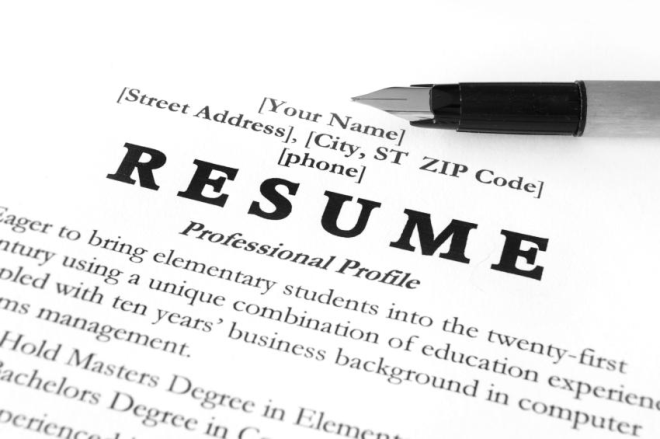 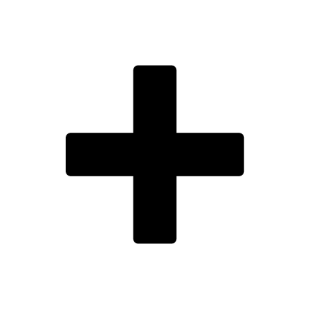 Сумка-резюме. Суть
Создание уникального способа представить себя
Положите 6 предметов в сумку для продуктов
За 2 минуты осмотрите каждый предмет
Объясните, как каждый элемент позволяет определить, кто вы такой
Опыт
Целе-
направленная 
деятельность
Пример: джем-сейшн
Демонстрация импровизации
	Борьба с двусмысленностью
	Налаживание коллективной работы
(Спасибо Минэт Шиндехутт)
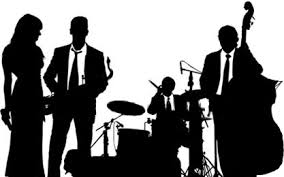 Джем-сейшн. Суть
Создать оригинальную композицию за 15 минут
	Команда из 6-9 участников
	Каждый играет на музыкальном инструменте 
	Группа должна выступать в течение 2-х минут
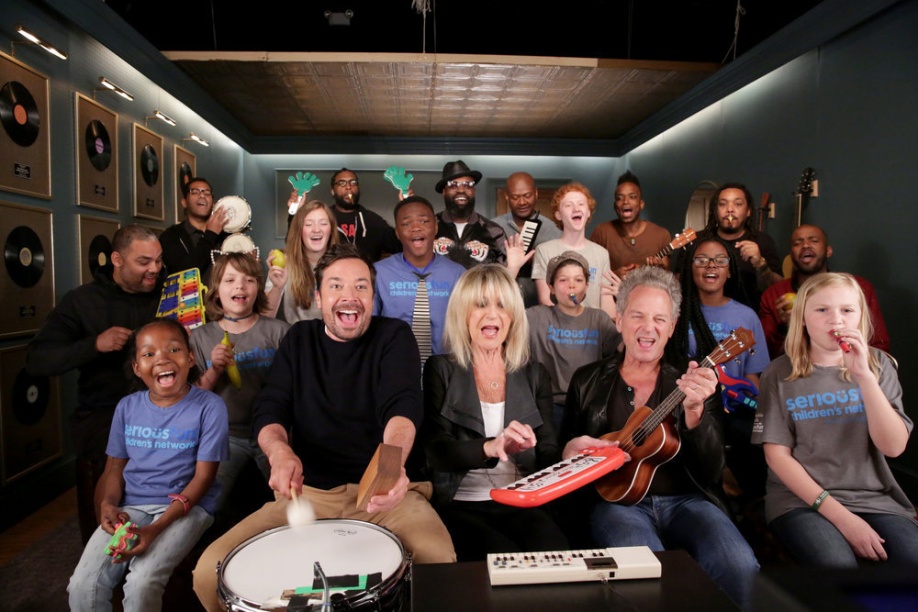 Подведение итогов
Пример: Игра «Летательный аппарат»
Сосредоточиться на решении проблемы
Оценить возможности
Мобилизовать ресурсы
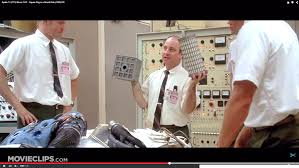 (В основе – «заколачивание квадратного колышка в круглое отверстие»)
Игра «Летательный аппарат». Суть
Создать устройство, которое пролетит дальше всех/прямее всех в течение 20 минут
 Команды по 5-7 участников
 Использовать только материалы   из комплекта
 Испытать устройство
 Приз победившей команде
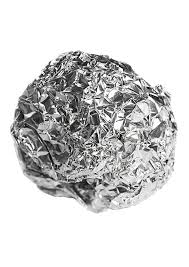 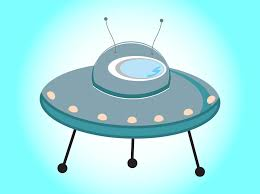 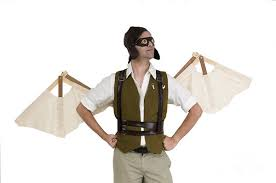 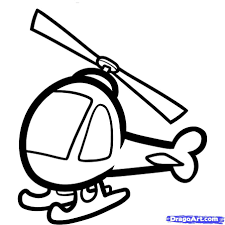 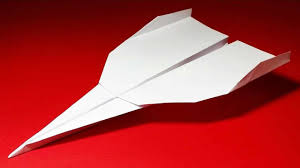 Приложение
Эмоциональное
Пример: «Самый худший бизнес!»
Продемонстрировать процесс рождения идей
Показать силу человеческих связей
Сформировать видение
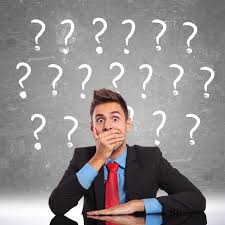 «Самый худший бизнес!» Резюме
Создание легального предприятия,  
           обреченного на провал	
Команды по 4-5 участников
Команды обмениваются концепциями компаний
Преобразование идеи в жизнеспособный бизнес
Весь класс улучшает концепцию
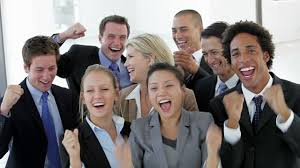 Другие практические упражнения
Соревнования: планы/презентации
Интервью с предпринимателем
Учебные примеры
Предприниматели в роли выступающих
Туры по компаниям
Ужин с предпринимателем
Видеоклипы
Влияние на класс
Создаёт действительно иную среду обучения
 Оживляет уроки предпринимательства	
 Удивляет и привлекает студентов		
 Содействует непрерывному обучению
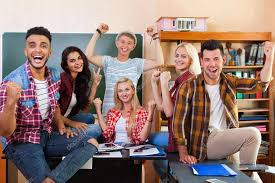 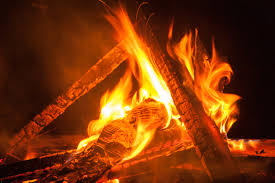 «Образование состоит не в том, чтобы наполнить пустое ведро, а в том, чтобы разжечь огонь».
Уильям Йейтс
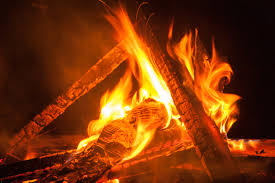